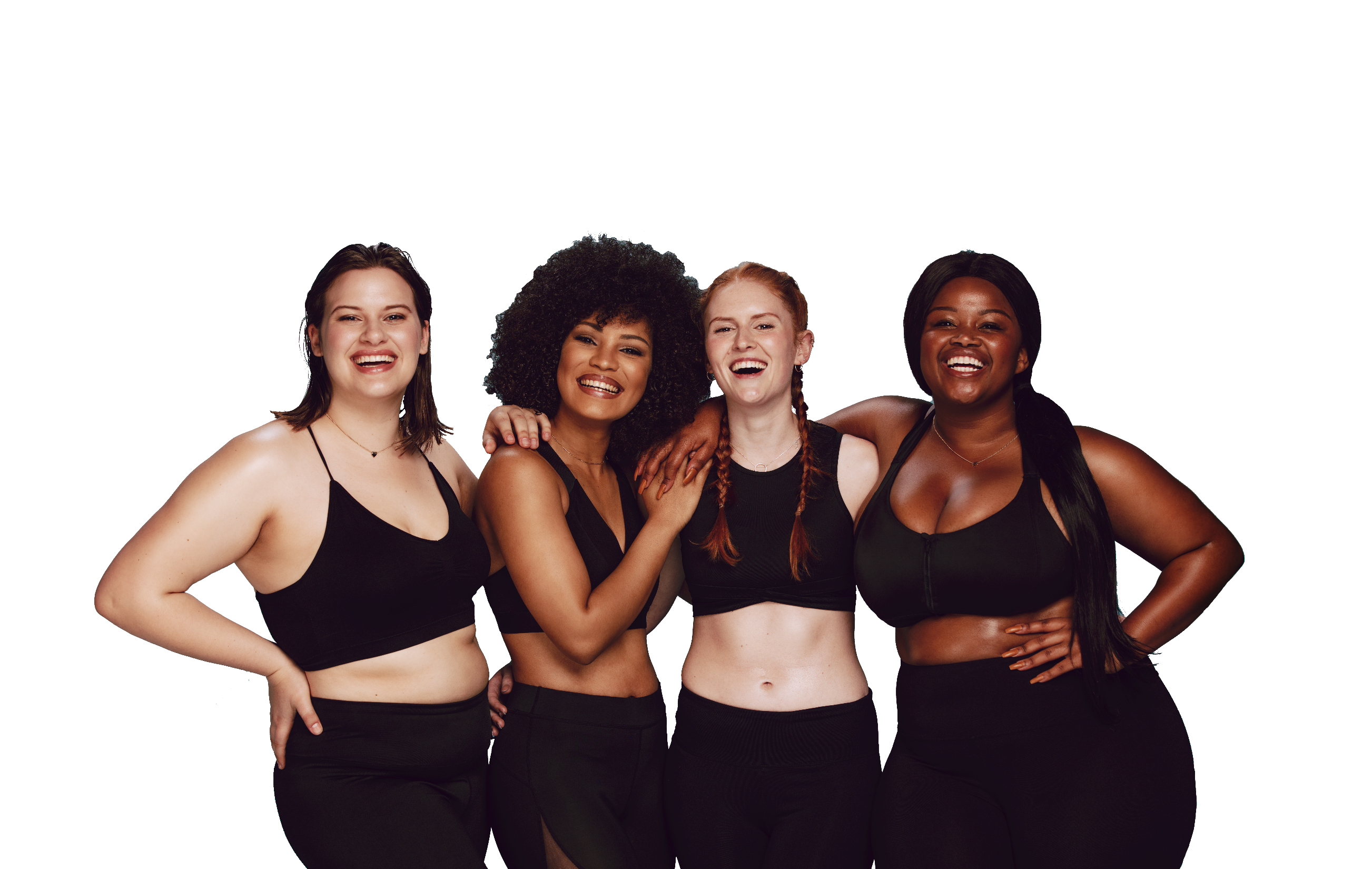 FUN &
HEALTHY
28 DAY WEIGHT LOSS JOURNEY
MODULE NINETEEN
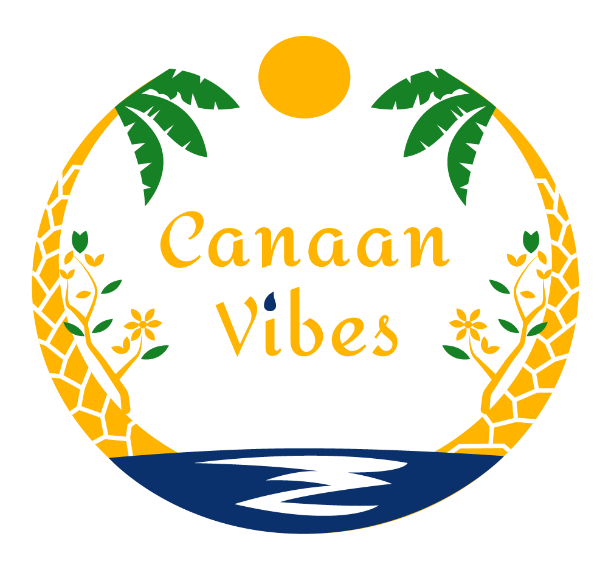 Task
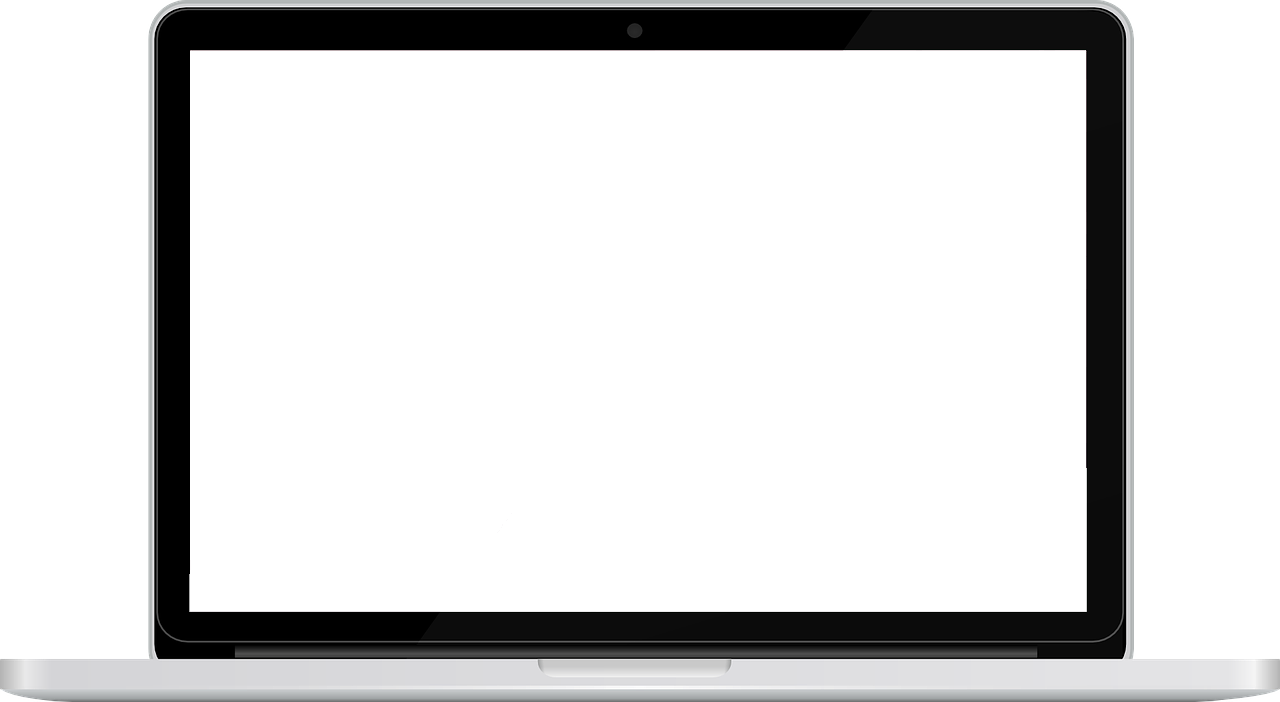 DAY 19
Do the exercise in “Keeping Track” from this week’s packet. Recognize the things you have to be grateful for and make sure you are around positive people who bring out the best in you.
DAY 19
Negative Thinking
Negative thoughts sneak into our mind and it is hard to turn them off. Instead of stopping the negative thoughts purposefully put yourself into a positive mindset with a variety of different techniques. 

Some excellent examples include:

Keep a gratitude journal. Each day write down 3 things that you are grateful for. It magically takes the focus of negative things and reminds us how lucky we really are.
Push your shoulders back, stand up or sit up straight and smile as big as you can. This changes your state immediately.
Take quiet time to reflect or just let your mind release everything until it is just sitting there with you, empty of thought.
Surround yourself with people who believe in you and are positive influences.
Don’t be a victim. Take responsibility for everything you do.
Don’t let other peoples’ bad thoughts seep into your head. Let them own it. It is not yours.
Do something for someone else. Doing so lifts spirits better than anything.
Laugh!  Watch a funny movie and laugh until you cry!
Turn the music up loud and sing with it, as loud as you can.
DAY 19
Keeping Track
Below is an exercise in looking at daily achievement, instead of looking at the things you did wrong.

Please list 3 things you did well today that will move you toward your goal.
________________________________________________________
________________________________________________________
________________________________________________________

Please write down 1 thing you will do better tomorrow.
________________________________________________________

Do this daily and you will see your focus change. You will see the daily steps you take toward an accumulated improvement, allowing for constant and never-ending improvement.
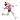 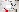 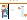 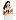 DAY  19
The Food Diary
The Food Diary
Be honest. Write down what you really eat.
Be accurate. Measure portions and read labels.
Be complete. Include every little scrap you eat.
CONGRATS
YOU DID IT!